ИНФОРМАЦИОННЫЕ МАТЕРИАЛЫ ПО СИЛЬНОМУ ВЕТРУ
НА ТЕРРИТОРИИ РОСТОВСКОЙ ОБЛАСТИ
(РИСК НАРУШЕНИЯ ЭЛЕКТРОСНАБЖЕНИЯ НА 16-17.12.2024)
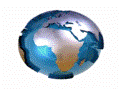 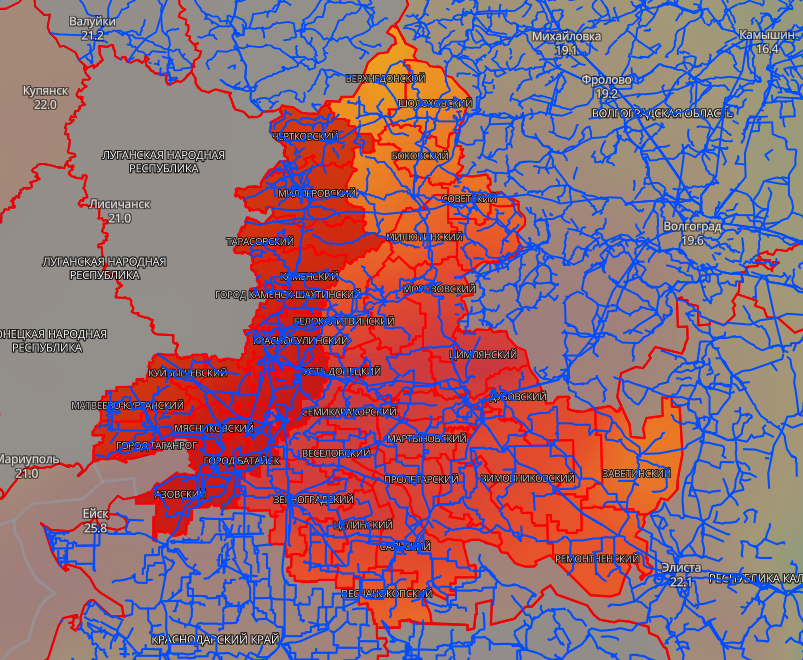 Чертковский МР
60%
803/45
20
13013/39974
Миллеровский  МР
1501/92
60%
20
24727/74689
Тарасовский МР
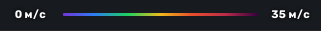 60%
310,9/46
ветер, м/с
12419/32608
20
Каменский МР
60%
1045/51
21
19065/51757
Красносулинский  МР
Условные обозначения
60%
54,7/22
Куйбышевский  МР
21
250008/81902
60%
363,4/36
Октябрьский  МР
Матвеево-Курганский МР
60%
14086/45604
566,445/49
16
432,69/43
60%
20
21561/78983
14086/45604
Родионово-Несветайский МР
60%
20
Мясниковский МР
Неклиновский МР
279,95/36
425,98/56
60%
- линии электропередач
9179/23391
60%
60%
972,96/61
21
13529/37690
31802/82706
20
Аксайский  МР
20
856,04/45
60%
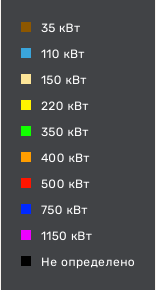 Азовский МР
22440/88899
25
974,55/46
60%
20
- количество осадков (УГМС), мм
20
32246/92568
- порывы ветра (УГМС), м/с
15
- кол-во домов /населения
- прогноз нарушения ЛЭП (УГМС)
19/330
- износ электроэнергетических систем
- протяженность ЛЭП/ТП (шт.)
321/20
60%
Исп. ЦУКС ГУ МЧС России
по Ростовской области 
АРМ-6
17.00 15.12.2024
Гукасян Е.В.
Тел. 3201-1216
- муниципальное образование
Город
ИНФОРМАЦИОННЫЕ МАТЕРИАЛЫ ПО СИЛЬНОМУ ВЕТРУ
НА ТЕРРИТОРИИ АЗОВСКОГО МР РОСТОВСКОЙ ОБЛАСТИ 
(РИСК НАРУШЕНИЯ ЭЛЕКТРОСНАБЖЕНИЯ НА 16-17.12.2024)
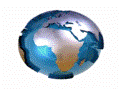 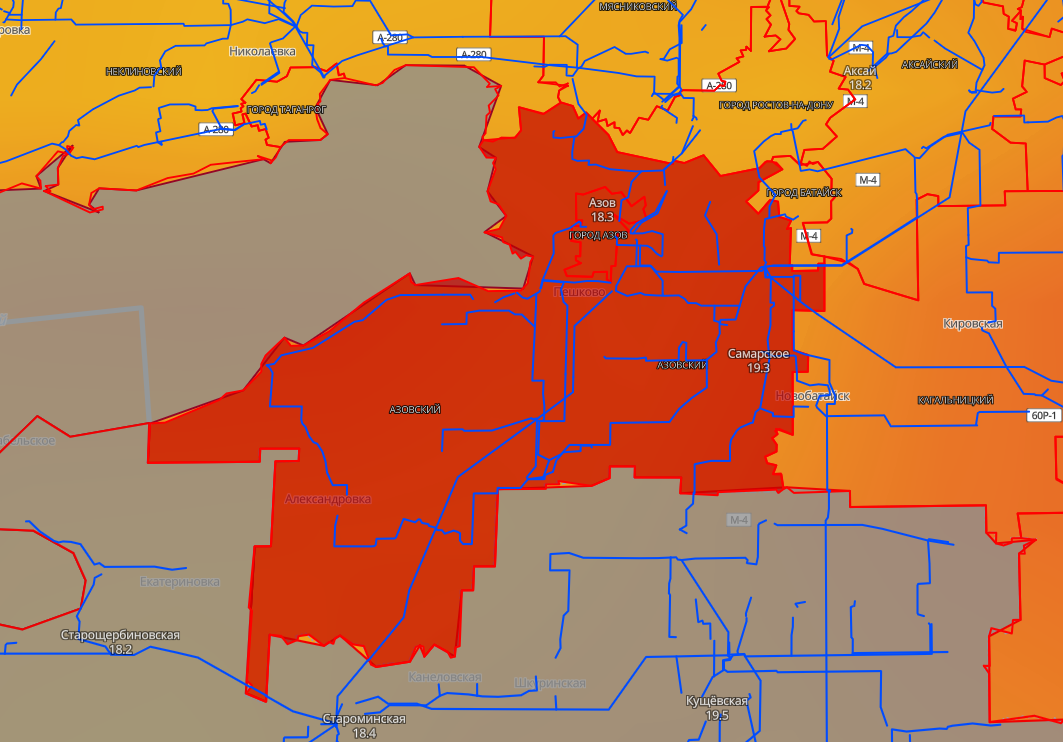 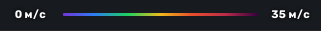 ветер, м/с
Азовский район
60%
974,55/46
32246/92568
Условные обозначения
20
- линии электропередач
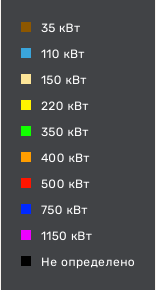 - количество осадков (УГМС), мм
20
- порывы ветра (УГМС), м/с
15
- кол-во домов /населения
- прогноз нарушения ЛЭП (УГМС)
19/330
- износ электроэнергетических систем
- протяженность ЛЭП/ТП (шт.)
321/20
60%
Исп. ЦУКС ГУ МЧС России
по Ростовской области 
АРМ-6
17.00 15.12.2024
Гукасян Е.В.
Тел. 3201-1216
- муниципальное образование
Город
ИНФОРМАЦИОННЫЕ МАТЕРИАЛЫ ПО СИЛЬНОМУ ВЕТРУ
НА ТЕРРИТОРИИ АКСАЙСКОГО МР РОСТОВСКОЙ ОБЛАСТИ 
(РИСК НАРУШЕНИЯ ЭЛЕКТРОСНАБЖЕНИЯ НА 16-17.12.2024)
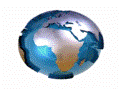 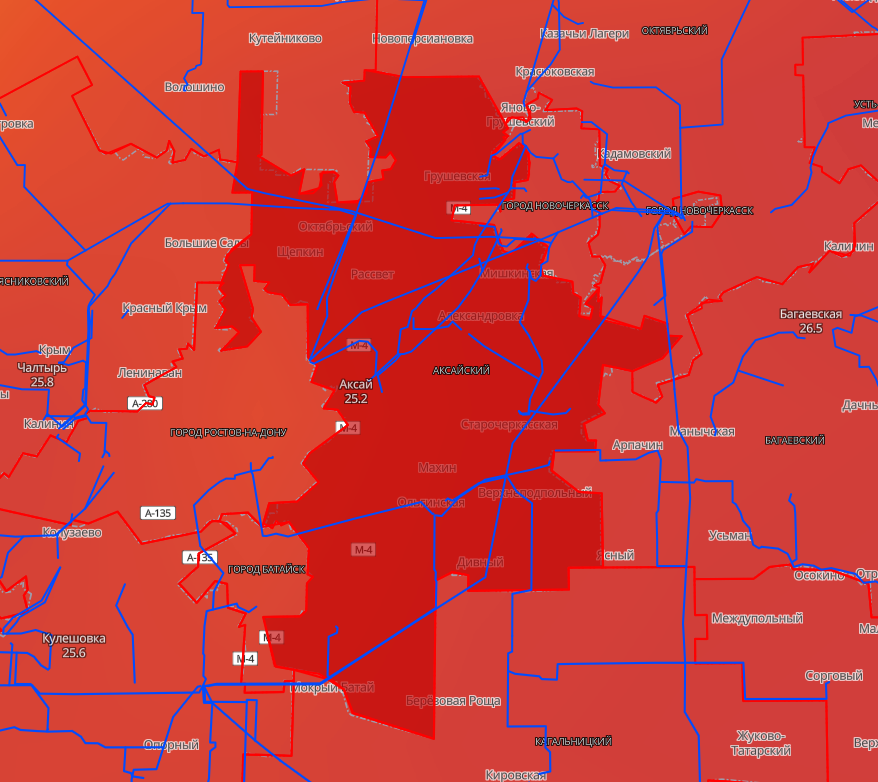 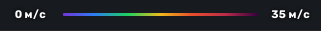 Аксайский район
ветер, м/с
60%
856,04/45
22440/88899
25
Условные обозначения
- линии электропередач
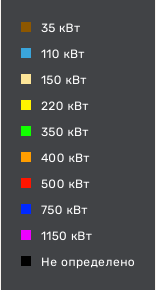 - количество осадков (УГМС), мм
20
- порывы ветра (УГМС), м/с
15
- кол-во домов /населения
- прогноз нарушения ЛЭП (УГМС)
19/330
- износ электроэнергетических систем
- протяженность ЛЭП/ТП (шт.)
321/20
60%
Исп. ЦУКС ГУ МЧС России
по Ростовской области 
АРМ-6
17.00 15.12.2024
Гукасян Е.В.
Тел. 3201-1216
- муниципальное образование
Город
ИНФОРМАЦИОННЫЕ МАТЕРИАЛЫ ПО СИЛЬНОМУ ВЕТРУ
НА ТЕРРИТОРИИ КАМЕНСКОГО МР РОСТОВСКОЙ ОБЛАСТИ 
(РИСК НАРУШЕНИЯ ЭЛЕКТРОСНАБЖЕНИЯ НА 16-17.12.2024)
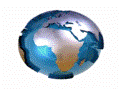 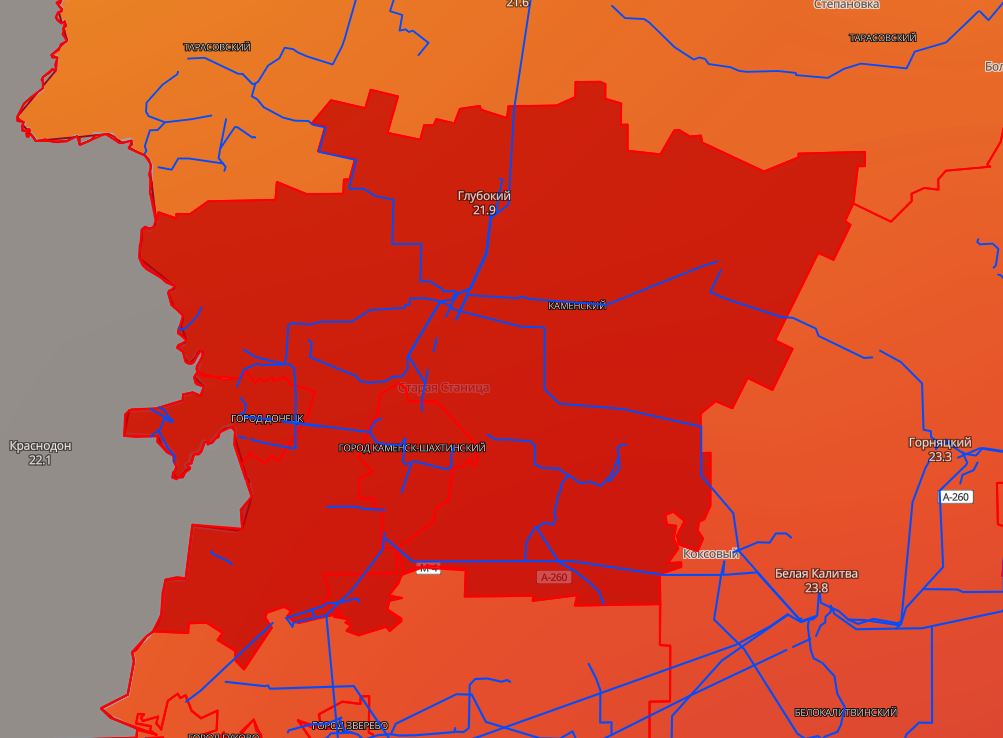 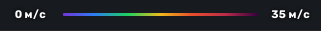 ветер, м/с
Каменский район
60%
1501/92
24727/74689
21
Условные обозначения
- линии электропередач
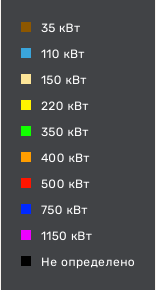 - количество осадков (УГМС), мм
20
- порывы ветра (УГМС), м/с
15
- кол-во домов /населения
- прогноз нарушения ЛЭП (УГМС)
19/330
- износ электроэнергетических систем
- протяженность ЛЭП/ТП (шт.)
321/20
60%
Исп. ЦУКС ГУ МЧС России
по Ростовской области 
АРМ-6
17.00 15.12.2024
Гукасян Е.В.
Тел. 3201-1216
- муниципальное образование
Город
ИНФОРМАЦИОННЫЕ МАТЕРИАЛЫ ПО СИЛЬНОМУ ВЕТРУ
НА ТЕРРИТОРИИ КРАСНОСУЛИНСКОГО МР РОСТОВСКОЙ ОБЛАСТИ 
(РИСК НАРУШЕНИЯ ЭЛЕКТРОСНАБЖЕНИЯ НА 16-17.12.2024)
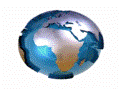 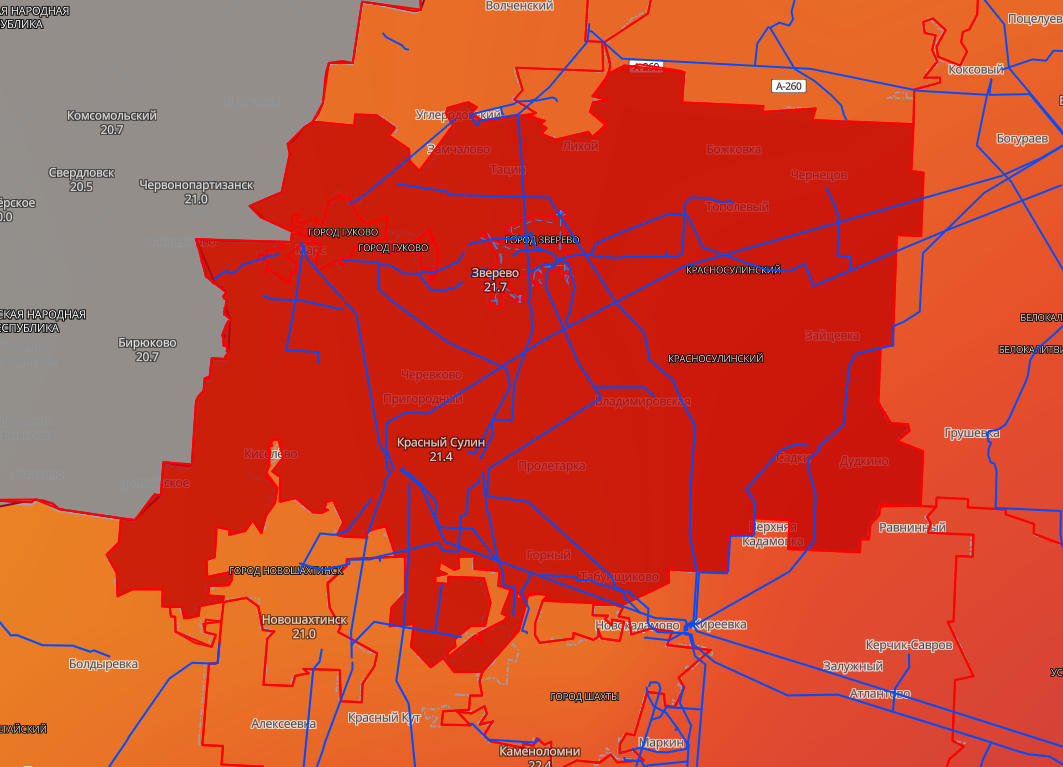 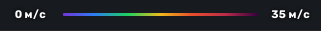 ветер, м/с
Красносулинский район
803/45
60%
13013/39974
21
Условные обозначения
- линии электропередач
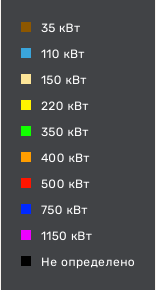 - количество осадков (УГМС), мм
20
- порывы ветра (УГМС), м/с
15
- кол-во домов /населения
- прогноз нарушения ЛЭП (УГМС)
19/330
- износ электроэнергетических систем
- протяженность ЛЭП/ТП (шт.)
321/20
60%
Исп. ЦУКС ГУ МЧС России
по Ростовской области 
АРМ-6
17.00 15.12.2024
Гукасян Е.В.
Тел. 3201-1216
- муниципальное образование
Город
ИНФОРМАЦИОННЫЕ МАТЕРИАЛЫ ПО СИЛЬНОМУ ВЕТРУ
НА ТЕРРИТОРИИ КУЙБЫШЕВСКОГО МР РОСТОВСКОЙ ОБЛАСТИ 
(РИСК НАРУШЕНИЯ ЭЛЕКТРОСНАБЖЕНИЯ НА 16-17.12.2024)
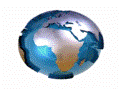 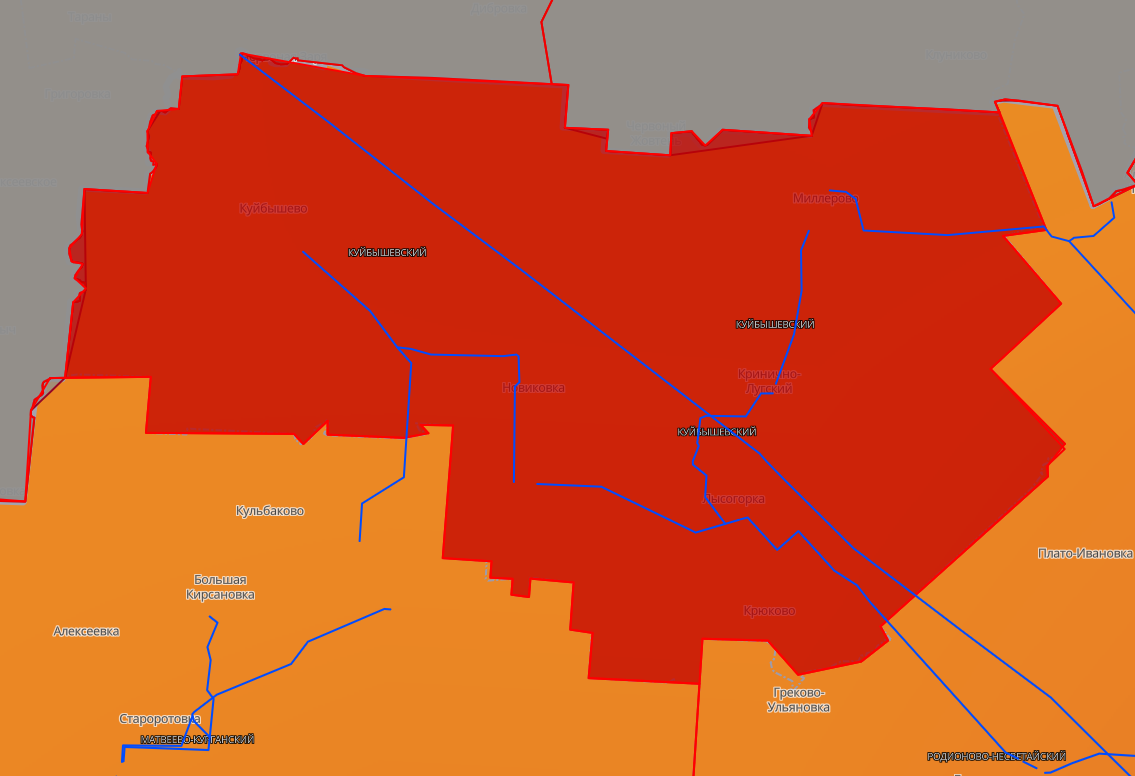 Куйбышевский район
363,4/36
60%
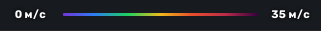 ветер, м/с
5176/15237
20
Условные обозначения
- линии электропередач
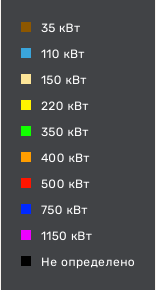 - количество осадков (УГМС), мм
20
- порывы ветра (УГМС), м/с
15
- кол-во домов /населения
- прогноз нарушения ЛЭП (УГМС)
19/330
- износ электроэнергетических систем
- протяженность ЛЭП/ТП (шт.)
321/20
60%
Исп. ЦУКС ГУ МЧС России
по Ростовской области 
АРМ-6
17.00 15.12.2024
Гукасян Е.В.
Тел. 3201-1216
- муниципальное образование
Город
ИНФОРМАЦИОННЫЕ МАТЕРИАЛЫ ПО СИЛЬНОМУ ВЕТРУ
НА ТЕРРИТОРИИ МАТВЕЕВО-КУРГАНСКОГО МР РОСТОВСКОЙ ОБЛАСТИ 
(РИСК НАРУШЕНИЯ ЭЛЕКТРОСНАБЖЕНИЯ НА 16-17.12.2024)
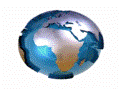 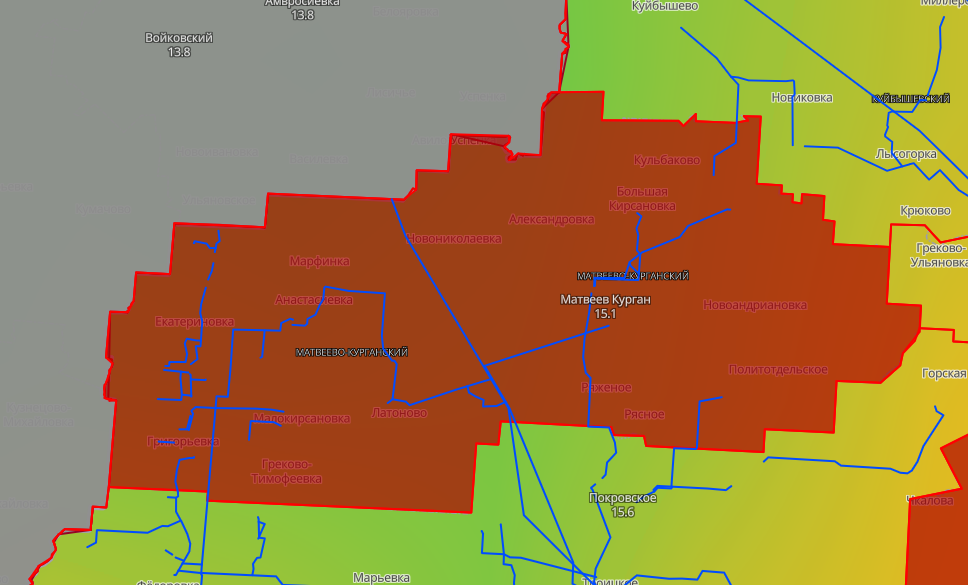 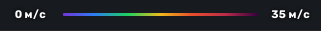 ветер, м/с
Матвеево-Курганский район
432,69/43
60%
14086/45604
20
Условные обозначения
- линии электропередач
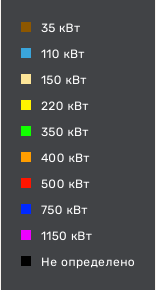 - количество осадков (УГМС), мм
20
- порывы ветра (УГМС), м/с
15
- кол-во домов /населения
- прогноз нарушения ЛЭП (УГМС)
19/330
- износ электроэнергетических систем
- протяженность ЛЭП/ТП (шт.)
321/20
60%
Исп. ЦУКС ГУ МЧС России
по Ростовской области 
АРМ-6
17.00 15.12.2024
Гукасян Е.В.
Тел. 3201-1216
- муниципальное образование
Город
ИНФОРМАЦИОННЫЕ МАТЕРИАЛЫ ПО СИЛЬНОМУ ВЕТРУ
НА ТЕРРИТОРИИ МИЛЛЕРОВСКОГО МР РОСТОВСКОЙ ОБЛАСТИ 
(РИСК НАРУШЕНИЯ ЭЛЕКТРОСНАБЖЕНИЯ НА 16-17.12.2024)
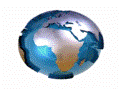 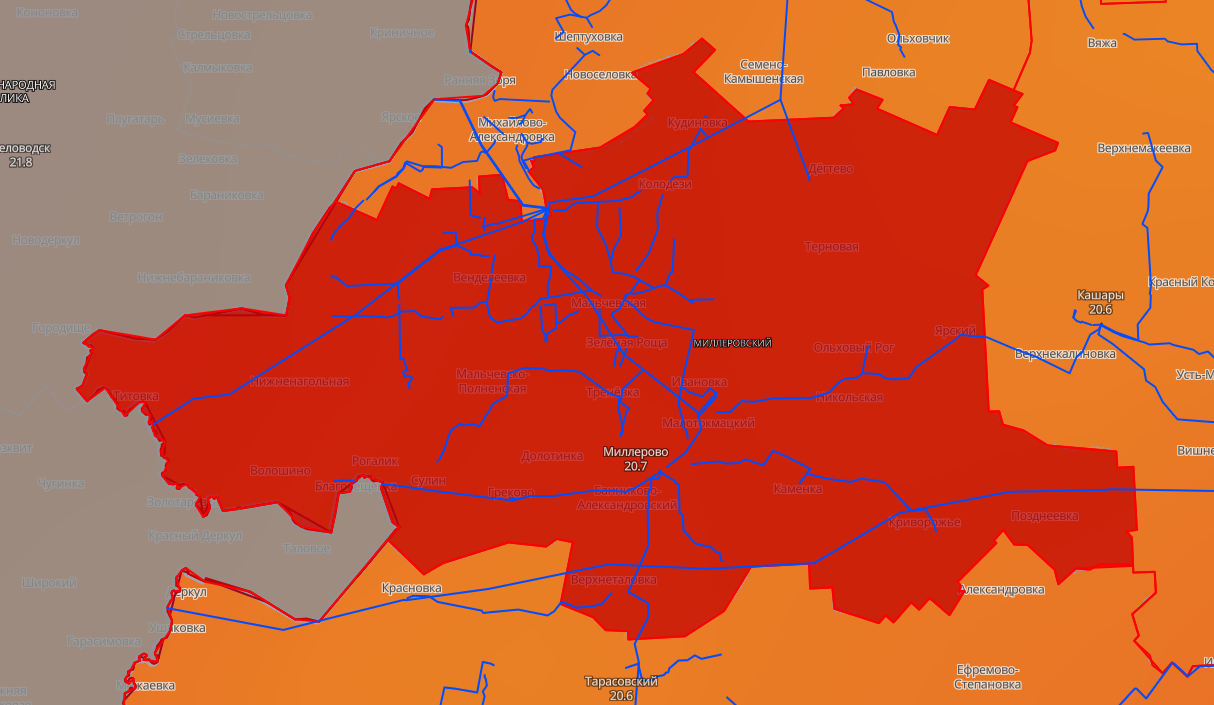 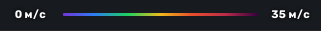 ветер, м/с
Миллеровского район
1660/87
60%
Условные обозначения
10904/29629
20
- линии электропередач
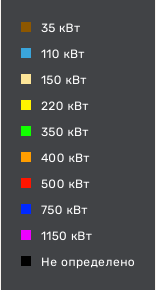 - количество осадков (УГМС), мм
20
- порывы ветра (УГМС), м/с
15
- кол-во домов /населения
- прогноз нарушения ЛЭП (УГМС)
19/330
- износ электроэнергетических систем
- протяженность ЛЭП/ТП (шт.)
321/20
60%
Исп. ЦУКС ГУ МЧС России
по Ростовской области 
АРМ-6
17.00 15.12.2024
Гукасян Е.В.
Тел. 3201-1216
- муниципальное образование
Город
ИНФОРМАЦИОННЫЕ МАТЕРИАЛЫ ПО СИЛЬНОМУ ВЕТРУ
НА ТЕРРИТОРИИ МЯСНИКОВСКОГО МР РОСТОВСКОЙ ОБЛАСТИ 
(РИСК НАРУШЕНИЯ ЭЛЕКТРОСНАБЖЕНИЯ НА 16-17.12.2024)
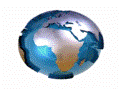 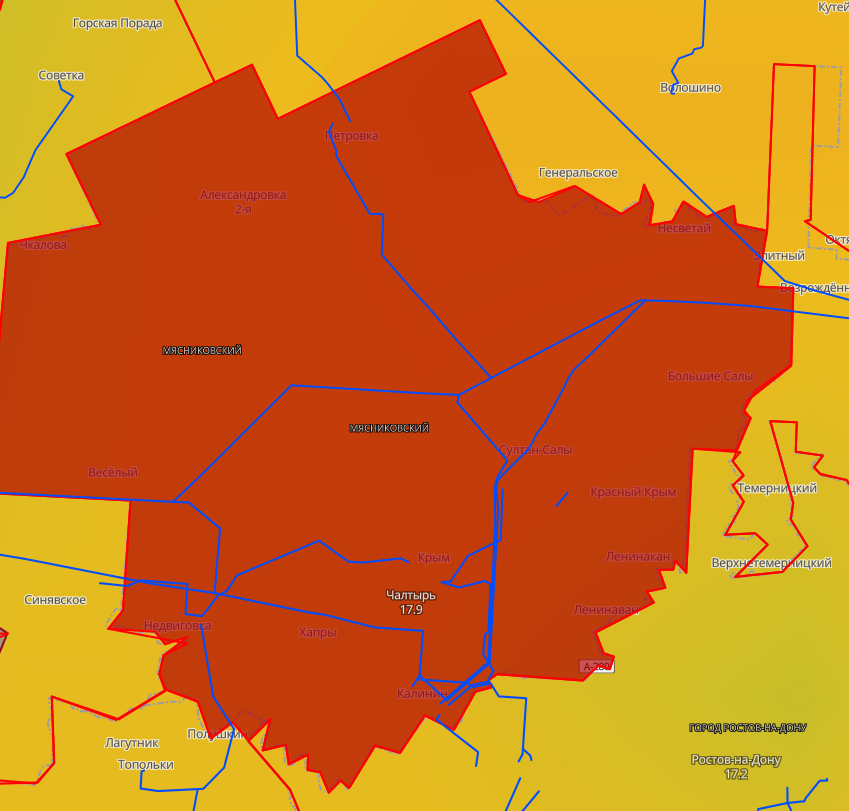 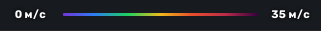 Мясниковский район
ветер, м/с
60%
425,98/56
13529/37690
20
Условные обозначения
- линии электропередач
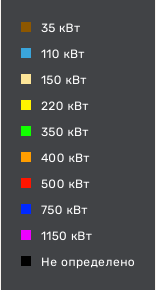 - количество осадков (УГМС), мм
20
- порывы ветра (УГМС), м/с
15
- кол-во домов /населения
- прогноз нарушения ЛЭП (УГМС)
19/330
- износ электроэнергетических систем
- протяженность ЛЭП/ТП (шт.)
321/20
60%
Исп. ЦУКС ГУ МЧС России
по Ростовской области 
АРМ-6
17.00 15.12.2024
Гукасян Е.В.
Тел. 3201-1216
- муниципальное образование
Город
ИНФОРМАЦИОННЫЕ МАТЕРИАЛЫ ПО СИЛЬНОМУ ВЕТРУ
НА ТЕРРИТОРИИ НЕКЛИНОВСКОГО МР РОСТОВСКОЙ ОБЛАСТИ 
(РИСК НАРУШЕНИЯ ЭЛЕКТРОСНАБЖЕНИЯ НА 16-17.12.2024)
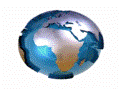 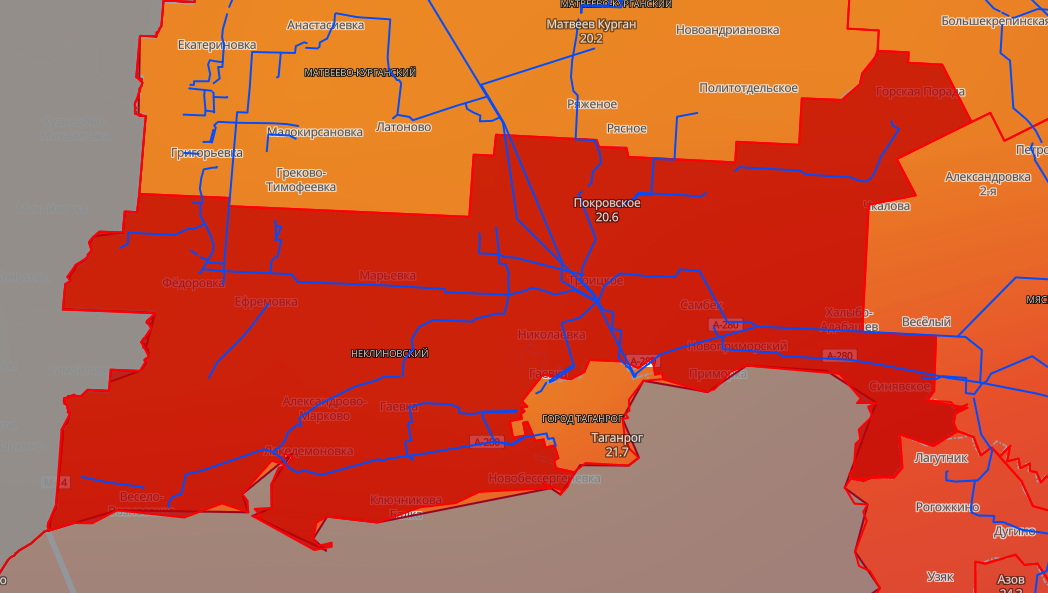 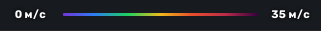 ветер, м/с
Неклиновский район
972,96/61
60%
31802/82706
20
Условные обозначения
- линии электропередач
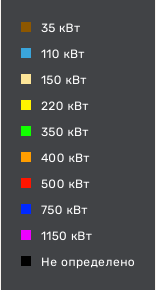 - количество осадков (УГМС), мм
20
- порывы ветра (УГМС), м/с
15
- кол-во домов /населения
- прогноз нарушения ЛЭП (УГМС)
19/330
- износ электроэнергетических систем
- протяженность ЛЭП/ТП (шт.)
321/20
60%
Исп. ЦУКС ГУ МЧС России
по Ростовской области 
АРМ-6
17.00 15.12.2024
Гукасян Е.В.
Тел. 3201-1216
- муниципальное образование
Город
ИНФОРМАЦИОННЫЕ МАТЕРИАЛЫ ПО СИЛЬНОМУ ВЕТРУ
НА ТЕРРИТОРИИ РОДИОНОВО-НЕСВЕТАЙСКОГО МР РОСТОВСКОЙ ОБЛАСТИ 
(РИСК НАРУШЕНИЯ ЭЛЕКТРОСНАБЖЕНИЯ НА 16-17.12.2024)
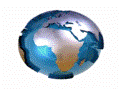 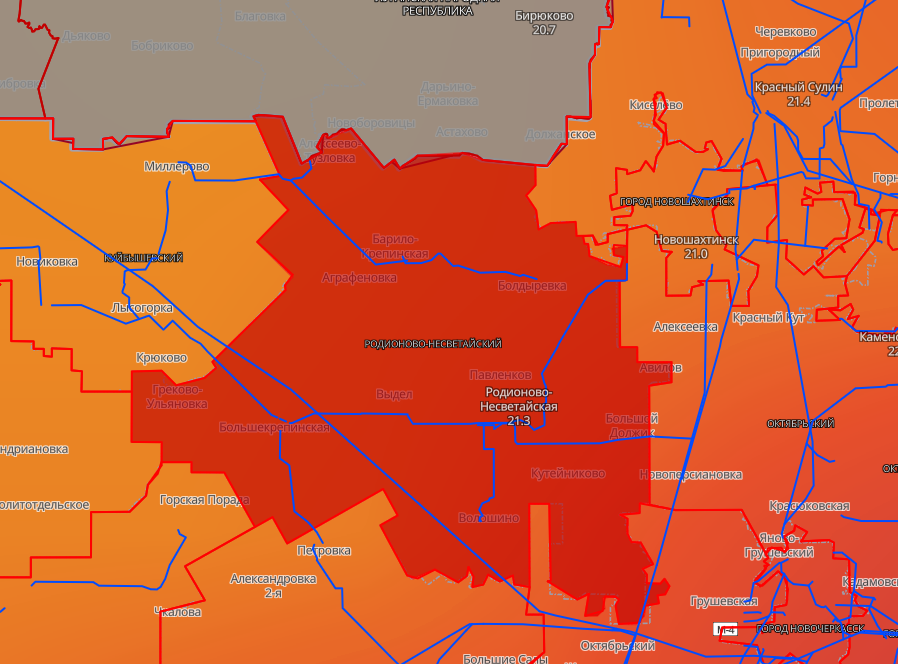 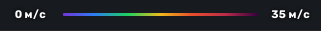 ветер, м/с
Условные обозначения
Родионово-Несветайский район
279,95/36
60%
9179/23391
21
- линии электропередач
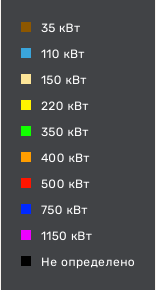 - количество осадков (УГМС), мм
20
- порывы ветра (УГМС), м/с
15
- кол-во домов /населения
- прогноз нарушения ЛЭП (УГМС)
19/330
- износ электроэнергетических систем
- протяженность ЛЭП/ТП (шт.)
321/20
60%
Исп. ЦУКС ГУ МЧС России
по Ростовской области 
АРМ-6
17.00 15.12.2024
Гукасян Е.В.
Тел. 3201-1216
- муниципальное образование
Город
ИНФОРМАЦИОННЫЕ МАТЕРИАЛЫ ПО СИЛЬНОМУ ВЕТРУ
НА ТЕРРИТОРИИ ОКТЯБРЬСКОГО МР РОСТОВСКОЙ ОБЛАСТИ 
(РИСК НАРУШЕНИЯ ЭЛЕКТРОСНАБЖЕНИЯ НА 16-17.12.2024)
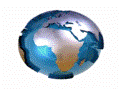 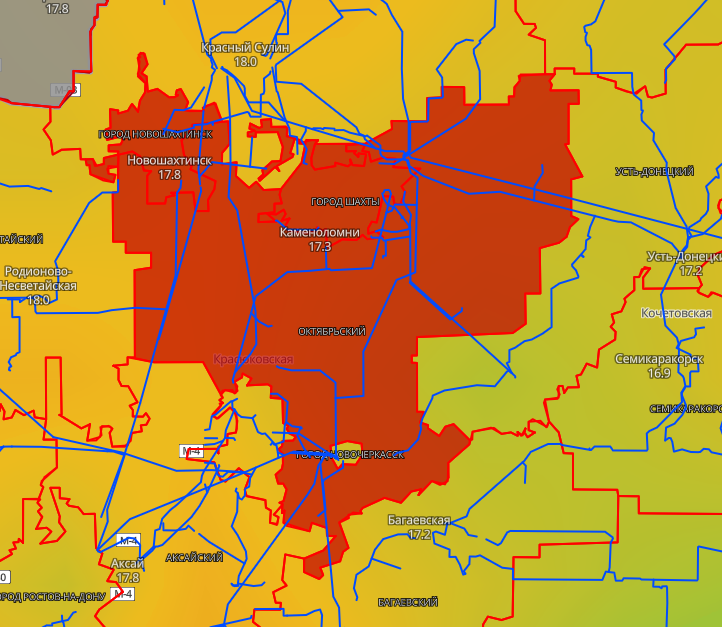 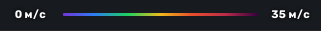 ветер, м/с
Октябрьский район
279,95/36
60%
9179/23391
20
Условные обозначения
- линии электропередач
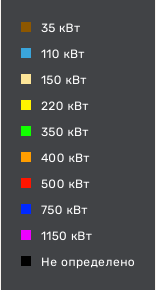 - количество осадков (УГМС), мм
20
- порывы ветра (УГМС), м/с
15
- кол-во домов /населения
- прогноз нарушения ЛЭП (УГМС)
19/330
- износ электроэнергетических систем
- протяженность ЛЭП/ТП (шт.)
321/20
60%
Исп. ЦУКС ГУ МЧС России
по Ростовской области 
АРМ-6
17.00 15.12.2024
Гукасян Е.В.
Тел. 3201-1216
- муниципальное образование
Город
ИНФОРМАЦИОННЫЕ МАТЕРИАЛЫ ПО СИЛЬНОМУ ВЕТРУ
НА ТЕРРИТОРИИ ТАРАСОВСКОГО МР РОСТОВСКОЙ ОБЛАСТИ 
(РИСК НАРУШЕНИЯ ЭЛЕКТРОСНАБЖЕНИЯ НА 16-17.12.2024)
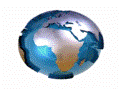 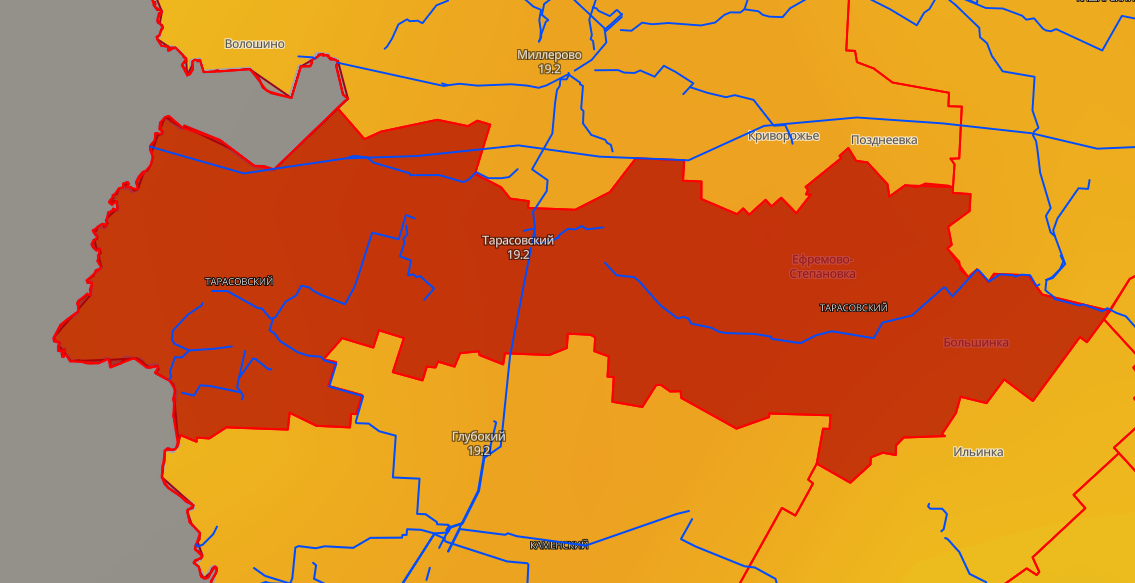 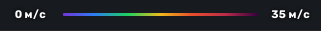 ветер, м/с
Тарасовский район
60%
1660/87
10904/29629
Условные обозначения
19
- линии электропередач
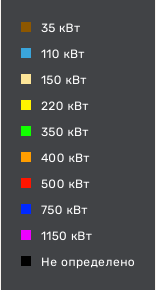 - количество осадков (УГМС), мм
20
- порывы ветра (УГМС), м/с
15
- кол-во домов /населения
- прогноз нарушения ЛЭП (УГМС)
19/330
- износ электроэнергетических систем
- протяженность ЛЭП/ТП (шт.)
321/20
60%
Исп. ЦУКС ГУ МЧС России
по Ростовской области 
АРМ-6
17.00 15.12.2024
Гукасян Е.В.
Тел. 3201-1216
- муниципальное образование
Город
ИНФОРМАЦИОННЫЕ МАТЕРИАЛЫ ПО СИЛЬНОМУ ВЕТРУ
НА ТЕРРИТОРИИ ЧЕРТКОВСКОГО МР РОСТОВСКОЙ ОБЛАСТИ 
(РИСК НАРУШЕНИЯ ЭЛЕКТРОСНАБЖЕНИЯ НА 16-17.12.2024)
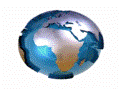 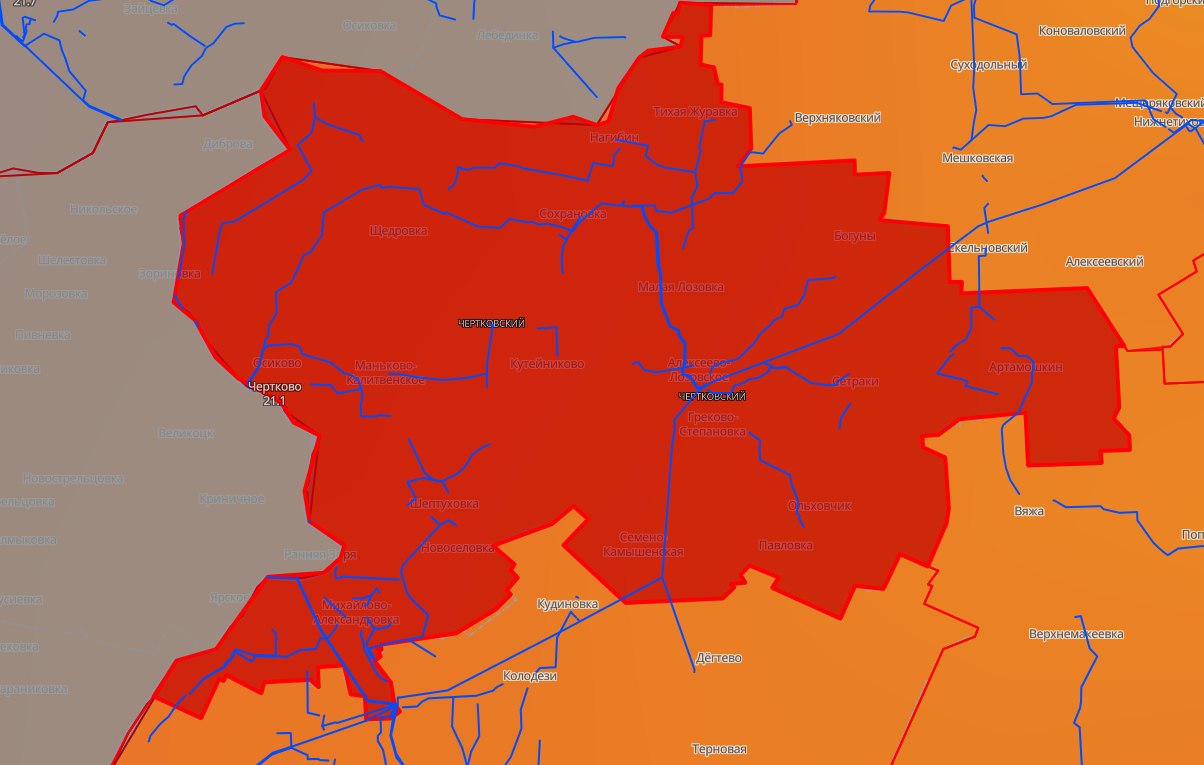 Чертковский район
60%
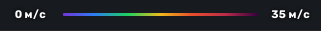 1660/87
10904/29629
ветер, м/с
21
Условные обозначения
- линии электропередач
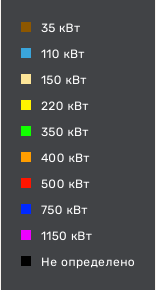 - количество осадков (УГМС), мм
20
- порывы ветра (УГМС), м/с
15
- кол-во домов /населения
- прогноз нарушения ЛЭП (УГМС)
19/330
- износ электроэнергетических систем
- протяженность ЛЭП/ТП (шт.)
321/20
60%
Исп. ЦУКС ГУ МЧС России
по Ростовской области 
АРМ-6
17.00 15.12.2024
Гукасян Е.В.
Тел. 3201-1216
- муниципальное образование
Город